الدرس الثالث عشر
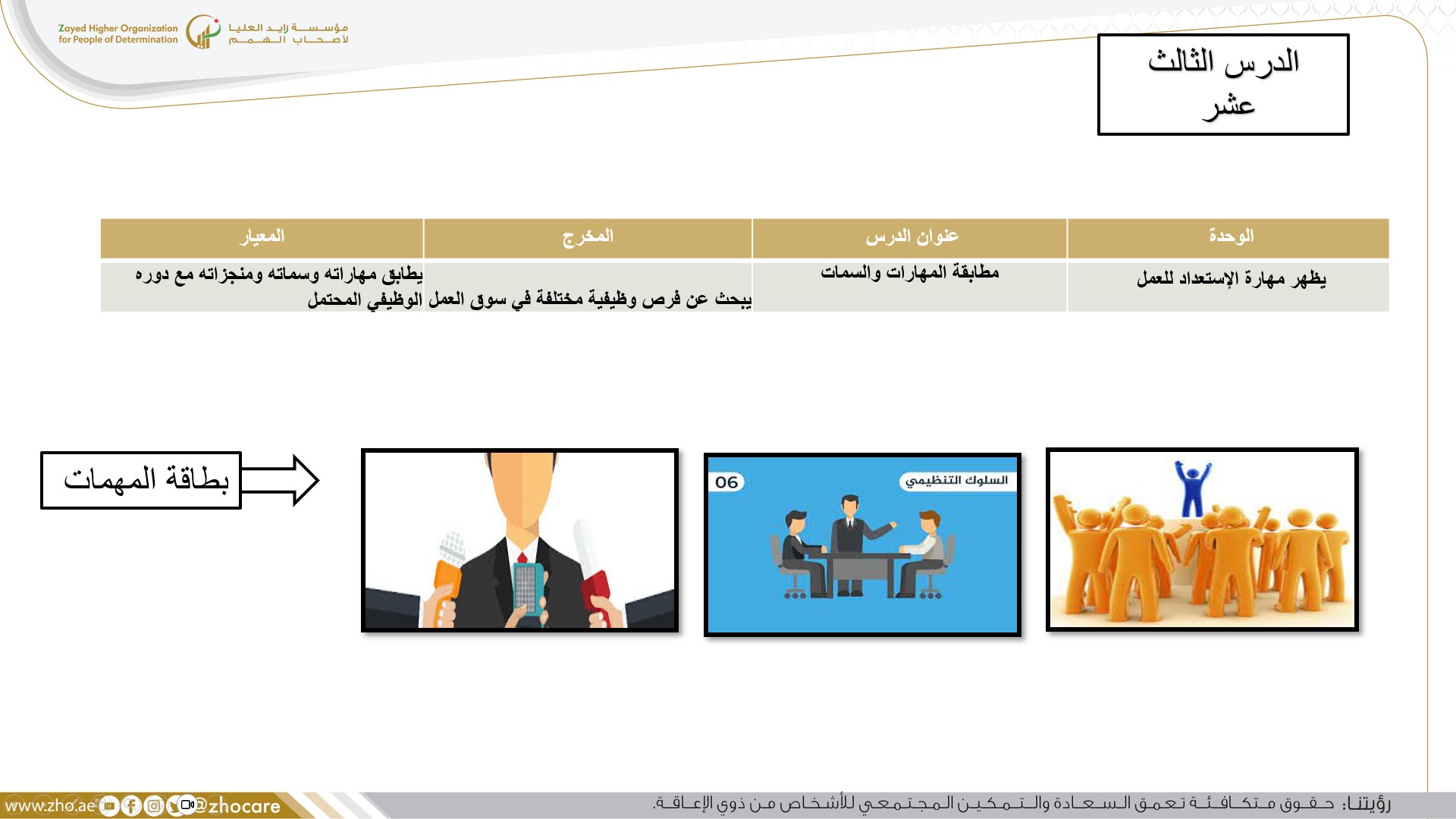 بطاقة المهمات
اختيار المهنة المناسبة
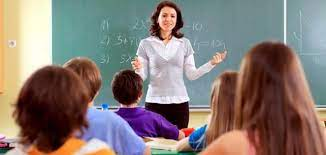 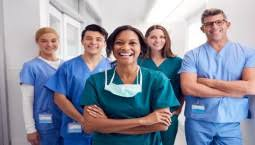 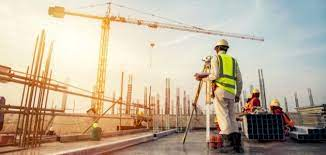 معلمه
طبيب
مهندس